TRANSIT BENEFIT
KNOWLEDGE CHECK


Presented By:








2010
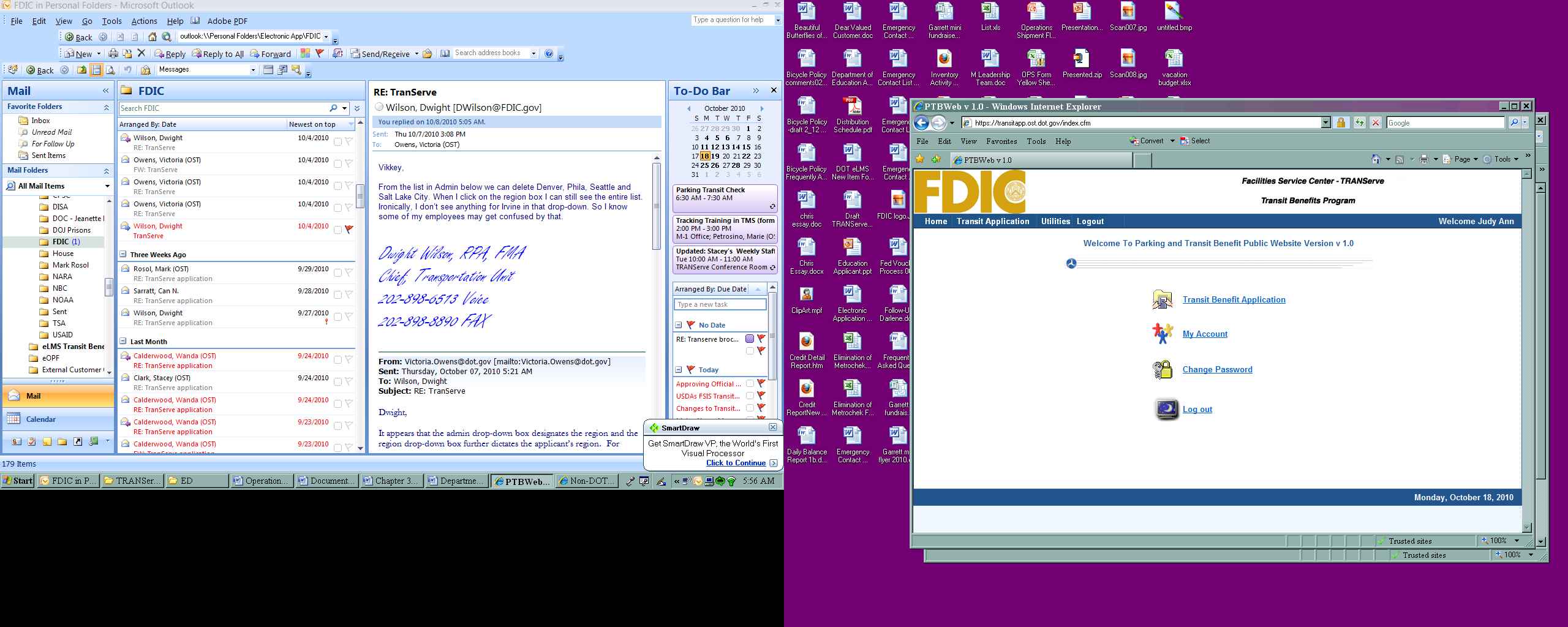 Training Objectives
Clarify transit benefit requirements
Emphasize internal controls in place to minimize fraud and abuse
Address ramifications of non-compliance
Provide real-life scenarios to enhance employee understanding
Educate participants to their roles and responsibilities
Topics
Program Overview
Background and Objectives
Legal Implications
Understanding the Certification Statement
Scenarios
Background
Established in 1991, as a                    Federal Transit Administration               pilot program

Clean Air Initiatives Act in 1993

Federal Workforce Transportation Fringe Benefit – EO 13150 April 21, 2000
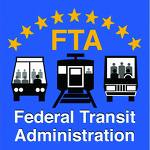 Program Objectives
Air Pollution Reduction
Reduce Traffic Congestion
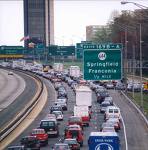 Legal Implications
Tax Evasion & Fraud
Employees who misuse transit subsidies will be subject to appropriate administrative action including discipline and disqualification for future Transit Benefits.  Disciplinary penalties could range from a letter of admonishment to removal from Federal service depending on the severity of the abuse.
Knowledge Check
The Transit Benefit Program objective is to:

Increase compensation of federal employees up to the maximum statutory limit.
Provide incentive to federal employees to use public transportation to reduce air pollution and traffic congestion.
Reward the employees for their hard work.
The Answer
The correct answer is B.
 
   The Federal Workforce Transportation Fringe Benefit Program under Executive Order 13150 was put in place to reduce air pollution and traffic congestion.
Knowledge Check
If I misuse my transit benefit, such as selling my benefit or over estimating my need for the benefit, I could be removed from service to the federal government.

                              TRUE
				  FALSE
The Answer
The correct answer is TRUE. 
   
   Disciplinary penalties could range from a letter of admonishment to removal from Federal service depending on the severity of the abuse.
Certification Required
Anyone who signs up for transit benefits through the Federal Deposit Insurance Corporation must certify that certain conditions are true.  The following slides describe these conditions.
What does certification mean?
“To formally and legally attest a specific statement to be true”
Certification Statement
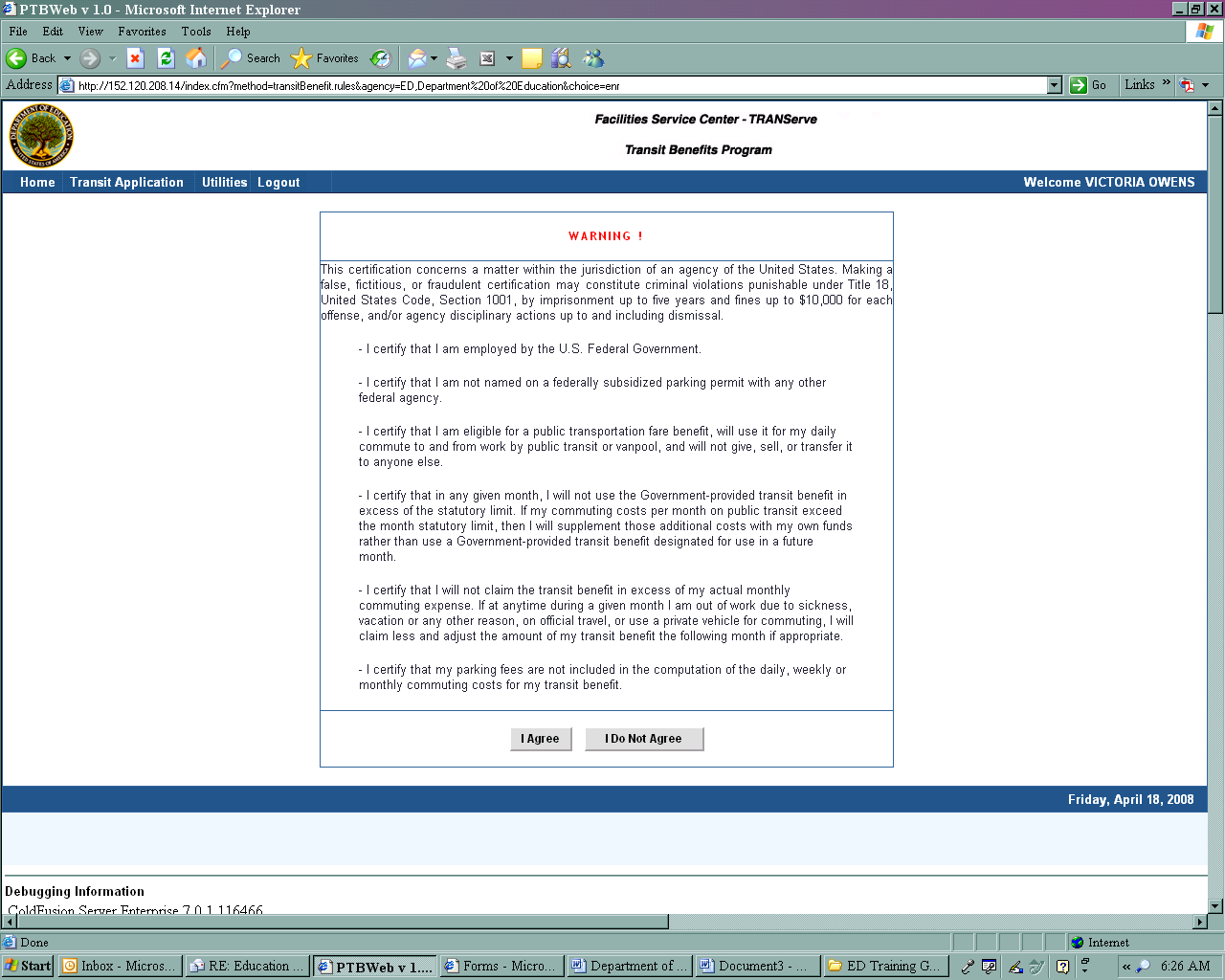 CertificationWhat did I just agree to?
I am employed by the Federal government
I am eligible for a public transportation fare benefit
I will only use the transit benefit for my daily commute to and from work
I will not give, sell or transfer my transit benefit to anyone else
I will not use the Government-provided transit benefit in excess of the statutory limit
Certification Part I
“I certify that I am employed by the U. S. Federal Deposit Insurance Corporation and not named on a federally subsidized parking permit with the Federal Deposit Insurance Corporation or any other federal agency.” 
This means:
You do not have federally subsidized parking
You are not listed on any federal parking pass
You do not park your personal/leased vehicle at a   government parking lot or garage
Certification Part II
“I certify that I am eligible for a public transportation fare benefit, will use it for my daily commute to and from work, and will not transfer it to anyone else.” 
This means:
You are qualified to receive the transit benefits
You use mass transportation to/and from work
You will not give or sell your subsidy benefit to anyone
Certification Part III
“I certify that in any given month, I will not use the Government provided transit benefit in excess of the statutory limit.”
This means:
You will not use more than your monthly estimated commuting cost
After you use your transit benefit, you agree to pay additional cost, out of pocket
Knowledge Check
Joe needed to drive to work to attend a late meeting and signed up to use temporary parking. His transit benefit is $40 per month.  He does not adjust his benefits the following month.  Joe was correct to do this.
		                  	  TRUE
				  FALSE
The Answer
The correct answer is FALSE.  
   
   Joe should have subtracted the amount that he did not use the following month.  In this case, he did not use $2 since he drove to work one day.
Knowledge Check
Sharon has joined a carpool after commuting via train for 5 years.  She has been receiving a transit benefit of $115 per month for her commute.  She has decided to sell her benefit at a 10% discount to her best friend since she believes the benefit belongs to her. Is this the correct course of action for Sharon?

				  YES
				  NO
The Answer
The correct answer is NO.   

   It is against the law to sell or give away your transit benefit.  If there are unused  benefits, they need to be returned.
Knowledge Check
Carmen travels from Virginia to get to work.  His commuting costs are $264 per month.  He is qualified to receive additional transit benefit since his commute is so costly.

		                  	  TRUE
				  FALSE
The Answer
The correct answer is FALSE.  
   
   The federal government will provide employees up to the maximum subsidy amount for mass transportation commuting cost.  The employee must cover the additional amount, “out of pocket”.
Scenarios
The following scenarios were developed from real life situations that you may encounter as a Transit Benefit participant.
Scenario 1My commuting costs have changed.
What do I do?
Scenario 1My commuting costs have changed.
All changes to your commuting cost must be updated on your application.  To make these changes, follow these steps:

Go to http://transerve.dot.gov
Click on “Other Federal Employees”
Click on “Forms”
Click on “U.S. Federal Deposit Insurance Corporation”
Click on “Transit Benefit Application and Worksheet”
Log-in and click on “Transit Benefit Application”
Click “Change an Existing Account”
Follow the step-by-step directions to update your application
Scenario 2I drive to work on occasion.
Do I need to adjust my benefit?
Scenario 2I drive to work on occasion.
When the amount of your transit benefit exceeds the amount you need you must adjust your benefit. 
  
Example #1: You have certified that your estimated commuting cost is $4.00 per day, or $80.00 per month.  On two days during the month you request and receive temporary parking, reducing your cost by $8.00.  At the next transit benefit distribution you must request $72.00, reducing the amount of media left over.
Scenario 2I drive to work on occasion.
Example #2:  You have certified that your estimated commuting cost is $8.00 per day, or $160.00 per month.  You receive a transit benefit of $115.00 per month.  On two days during the month you request and receive temporary parking, reducing your transit cost by $16.00. At the next transit benefit distribution you do not need to reduce your transit benefit as your actual commuting cost still exceeds the amount of transit benefit you receive.
Knowledge Check
Vikkey is going on vacation for two weeks in August.  Her transit benefit is $100 per month.    The correct amount of benefit to claim the month when she returns from vacation is:

$100
$50
$0
The Answer
The correct answer is B.    
   Since Vikkey is not eligible to receive transit benefits while on leave, she must receive ½ of her $100 benefit or $50.
Scenario 3I am leaving the agency and have leftover transit benefits.
What can I do?
Scenario 3I am leaving the agency and have leftover transit benefits.
In both the Headquarters and Regions, return your unused benefits to your Transit Benefit Coordinator.
Excess Smart Benefits must be taken to your Transit Benefit Coordinator in the form of either a money order or personal check.
Scenario 4I plan to go on extended leave.
Can I still receive my transit benefit?
Scenario 4I plan to go on extended leave.
If you are out on extended leave (90 days or more), you must withdraw from the program and re-enroll when you return.  To do this, follow the steps below: 

Go to http://transerve.dot.gov
Click on “Other Federal Employees”
Click on “Forms”
Click on “U.S. Federal Deposit Insurance Corporation”
Click on “Transit Benefit Application and Worksheet”
Log-in and click on “Transit Benefit Application”
Click “Withdraw from the Program”
Knowledge Check
Shunda is leaving FDIC to work for DOJ and she has determined that the correct way to handle her leftover transit benefit is to:

Give her leftover Metrocheks to her sister.
Sell her leftover Metrocheks to her co-worker.
Return her Metrocheks to her Transit Benefit Coordinator.
The Answer
The correct answer is C.  
    
   Benefits are not transferable and are not to be sold.  

   If you are in the Smart Benefit Program or have added Metrocheks onto a SmarTrip® card, those benefits must be returned by submitting a money order to your Point of Contact (POC).
Scenario 5I have fare media left over from                     the previous quarter.
What do I do?
Scenario 5I have fare media left over from                     the previous quarter.
Take a lesser amount of transit benefit during the next distribution. 

Example:  You have certified that your estimated commuting cost is $5.00 per day, or $100.00 per month.  You are on leave for 10 days.  During the next transit benefit distribution, you must request $50.00.
Scenario 6I plan to telecommute.
Do I need to change my benefit amount?
Scenario 6I plan to telecommute.
Yes, if your commuting costs changed when your work schedule changed.  All changes must be updated on your application.  To make these changes, go to:

http://transerve.dot.gov
Click on “Other Federal Employees”
Click on “Forms”
Click on “U.S. Federal Deposit Insurance Corporation”
Click on “Transit Benefit Application and Worksheet”
Log-in and click on “Transit Benefit Application”
Click “Change an Existing Account”
Follow the step-by-step directions to update your application
Knowledge Check
Martha has come to an agreement with HR and her supervisor to adjust her work week in the office to 3 days per week and will telecommute 2 days per week indefinitely.  She currently receives $25 per week in transit benefits.  The correct course of action to take based on this change is to

Thank her supervisors’ for his/her understanding.
Continue claiming her transit benefit without change.
Change her transit benefit to $15 per week or $60 per month.
The Answer
The correct answer is C.  
   You must change your benefits if your transit requirements change.
Scenario 7 What if my fare media is lost, stolen or damaged?
Who do I contact?
Scenario 7 What if my fare media is lost, stolen or damaged?
Once the fare media is distributed to you, you are responsible for its safekeeping.  Lost, stolen or damaged fare media will not be replaced by the Department. In the NCR, damaged fare media may be replaced by taking it to a Metro Sales Office.  (www.wmata.com)  
In the Regions, contact your Point of Contact (POC).
Scenario 8I didn’t use all my benefit.
Can I give it to a co-worker?
Scenario 8I didn’t use all my benefit.
No. Your transit benefit belongs to you; and no one else. Did you know it’s against the rules (and the law) to sell or give your vouchers to someone else?  The program was designed to assist employees with public transportation costs in an effort to cut-down air pollution and relieve traffic congestion.  The IRS code states that this is a tax-free benefit. http://www.irs.gov/pub/irs-tege/fringe_benefit_fslg.pdf
Knowledge Check
Jose` has a damaged fare card.  The Transit Benefit Office will replace this card.
  TRUE
  FALSE
The Answer
The correct answer is FALSE
Once the fare media is distributed and becomes damaged, it is your responsibility to have it replaced by the transit authority.
Scenario 9There were 2 “Code Red” days during the   last month and bus transportation was free.
Do I need to adjust my benefit?
Scenario 9There were 2 “Code Red” days during the   last month and bus transportation was free.
Any time the amount of your transit benefit exceeds the amount you need, you must adjust your benefit.
Scenario 10I have commuting costs that exceed the maximum subsidy amount.
What do I do?
Scenario 10I have commuting costs that exceed the maximum subsidy amount.
If your costs exceed the maximum benefit, you are required to supplement additional costs.

The IRS set the amount of commuting costs to be subsidized to federal employees and the Department cannot provide an amount greater than the maximum to their employees.
Knowledge Check
Phil takes the Metro bus to work and receives $30 per month in transit benefits.  It is August and one day has been declared a Code Red day.  In September Phil should: 

Change the transit benefit to reflect the day he rode free .
Be happy that the weather has cooled down.
Walk to work.
The Answer
The correct answer is A.  

    If your trip to work does not cost you anything, you should not claim it as a benefit.
Knowledge Check
Marie is going out on maternity leave on November 1 and will be home from work until February 1. The correct way to change her transit benefit is to notify her supervisor.

				  TRUE
				  FALSE
The Answer
The correct answer is FALSE.  If you are out on extended leave (90 days or more), you must withdraw from the program and re-enroll when you return.  To do this, follow the steps below: 

Go to http://transerve.dot.gov
Click on “Other Federal Employees”
Click on “Forms”
Click on “U.S. Federal Deposit Insurance Corporation”
Click on “Transit Benefit Application and Worksheet”
Log-in and click on “Transit Benefit Application”
Click “Withdraw from the Program”